Ликовна култура
4. разред
Композиција и покрет у композицији
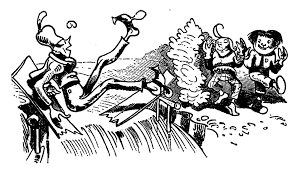 површина
Ликовни елементи
свјетлина
тачка
линија
боја
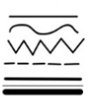 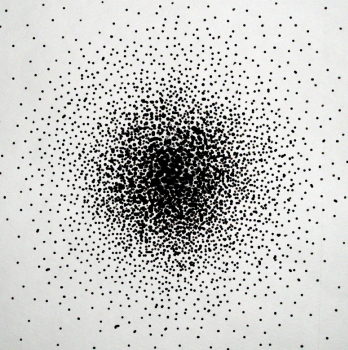 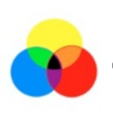 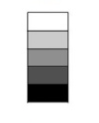 облик
текстура
простор
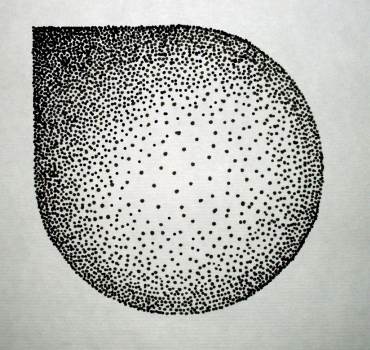 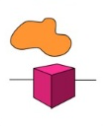 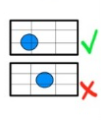 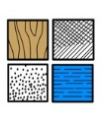 Компоновање је ликовни процес састављања 
и повезивања ликовних елемената.
Композиција је распоред ликовних елемената 
(тачака, линија, боја, свјетлина, облика, површина...) 
у цијелину.
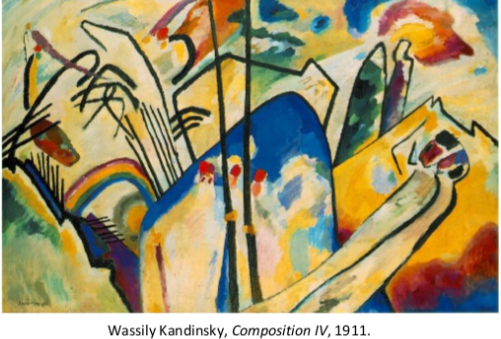 Композиција тачака и боја
Композиција линија и свјетлине
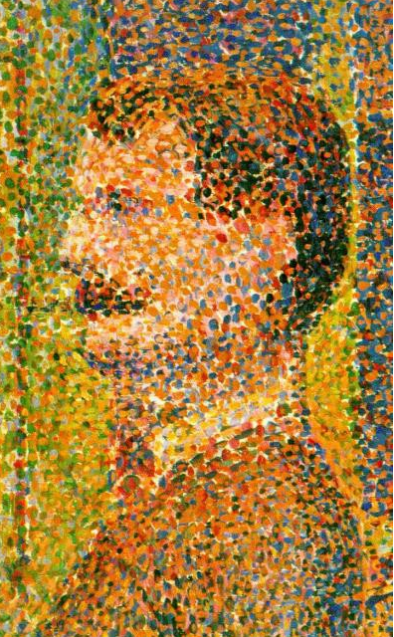 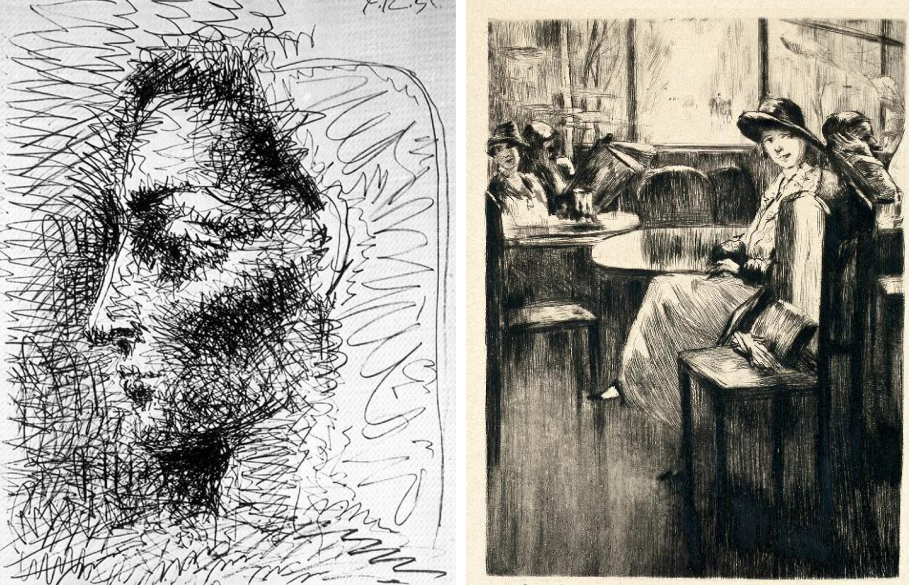 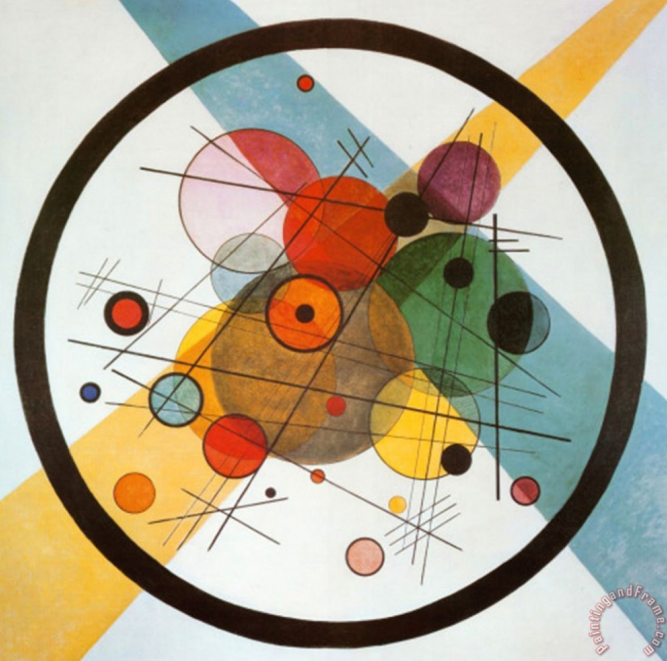 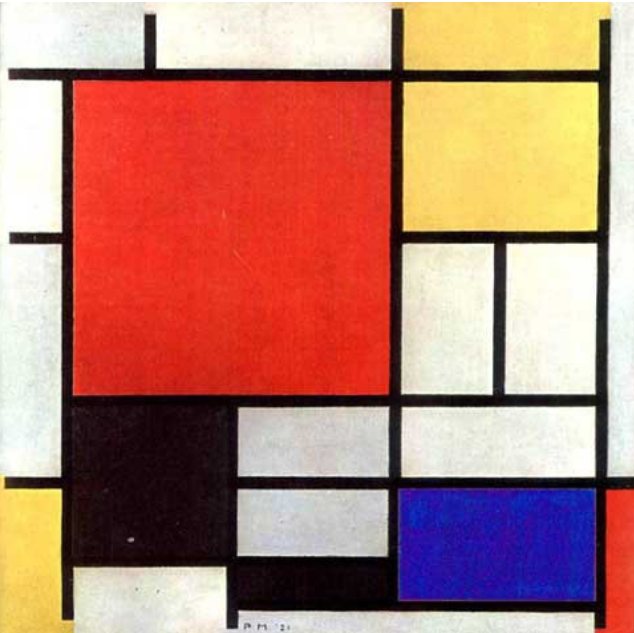 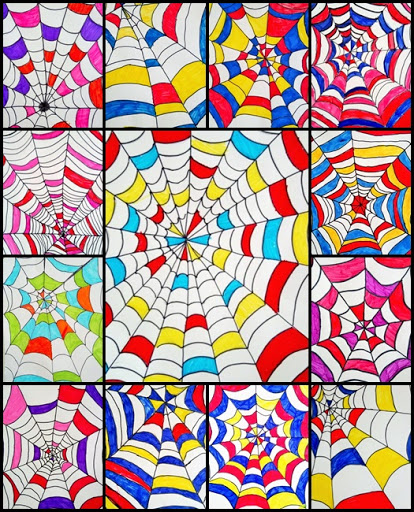 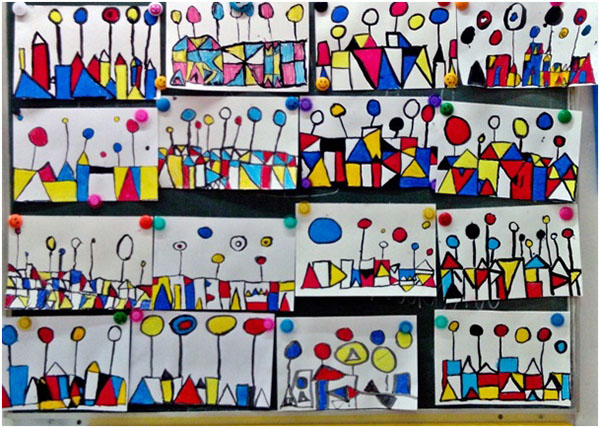 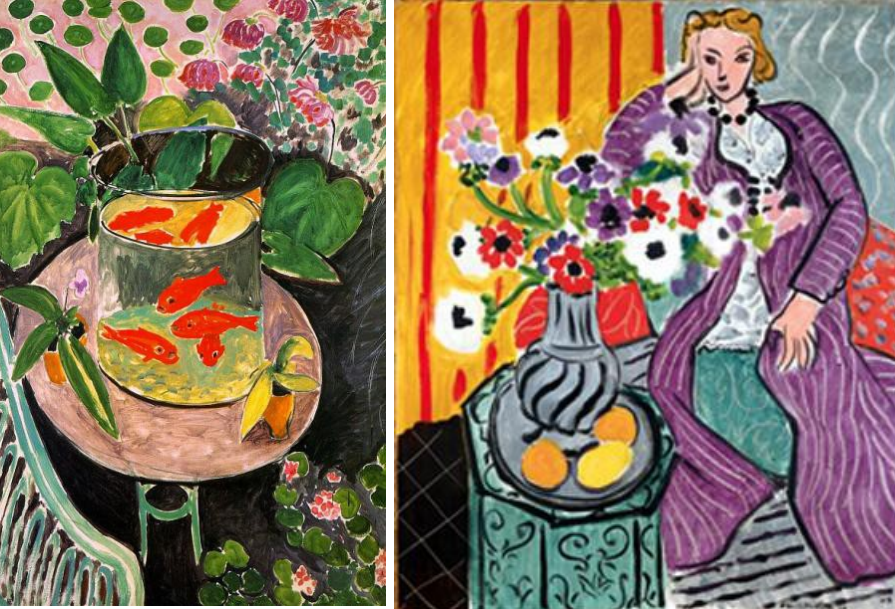 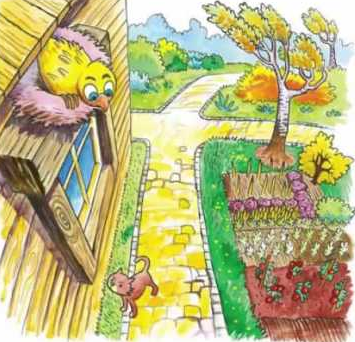 Самосталан рад

Илуструј дио приче 
„Врапчић“ Максима Горког.